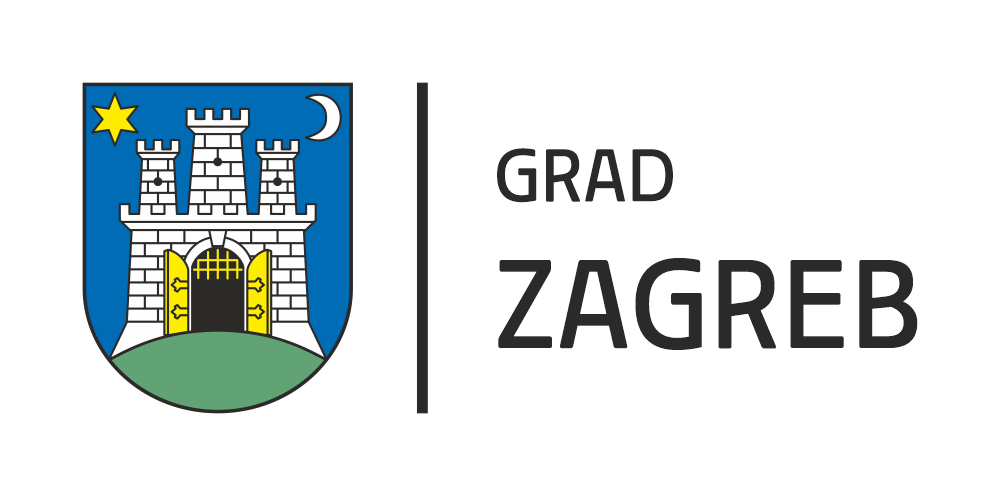 Pješačka zona Stara Vlaška
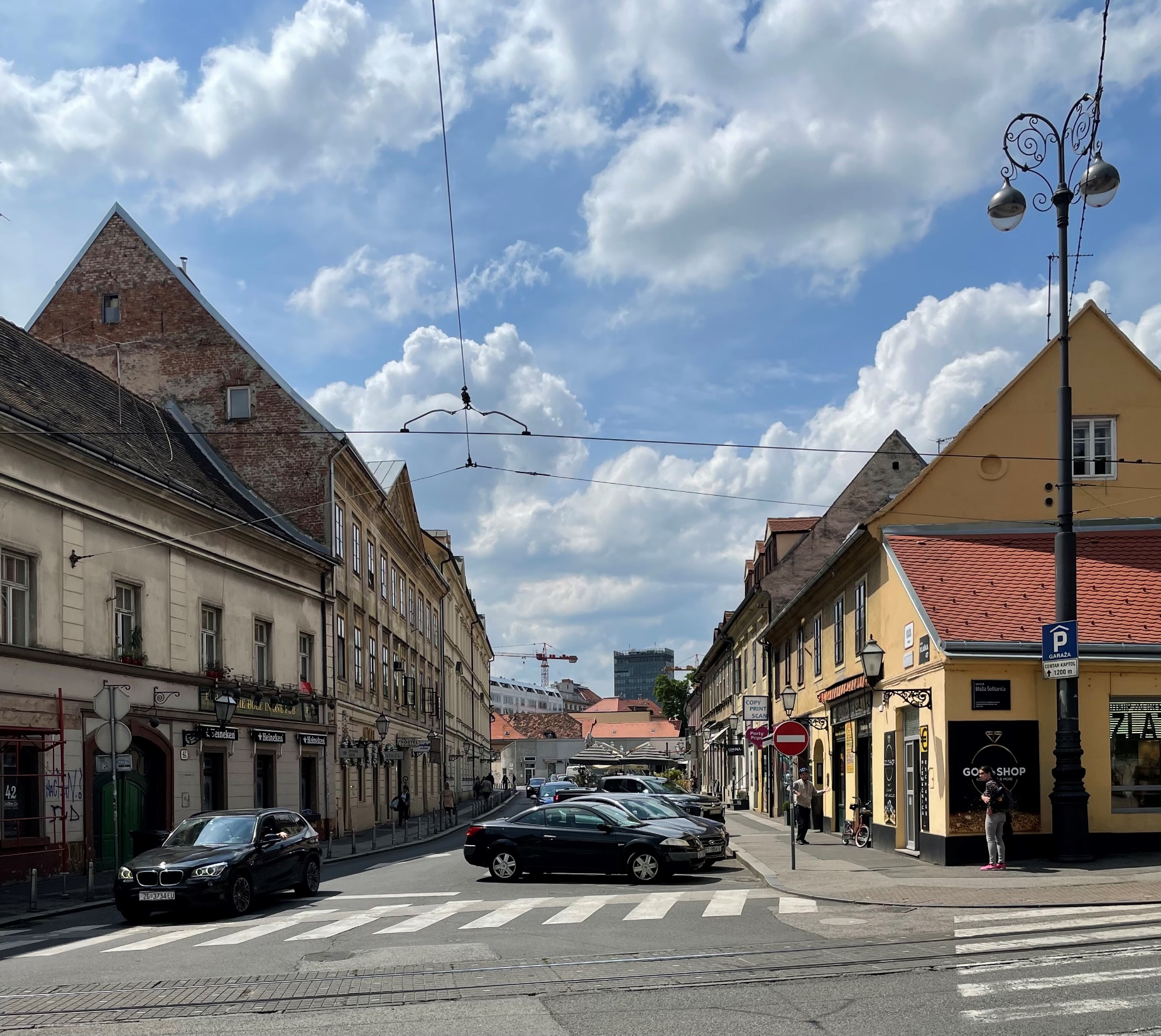 Stara Vlaška danas
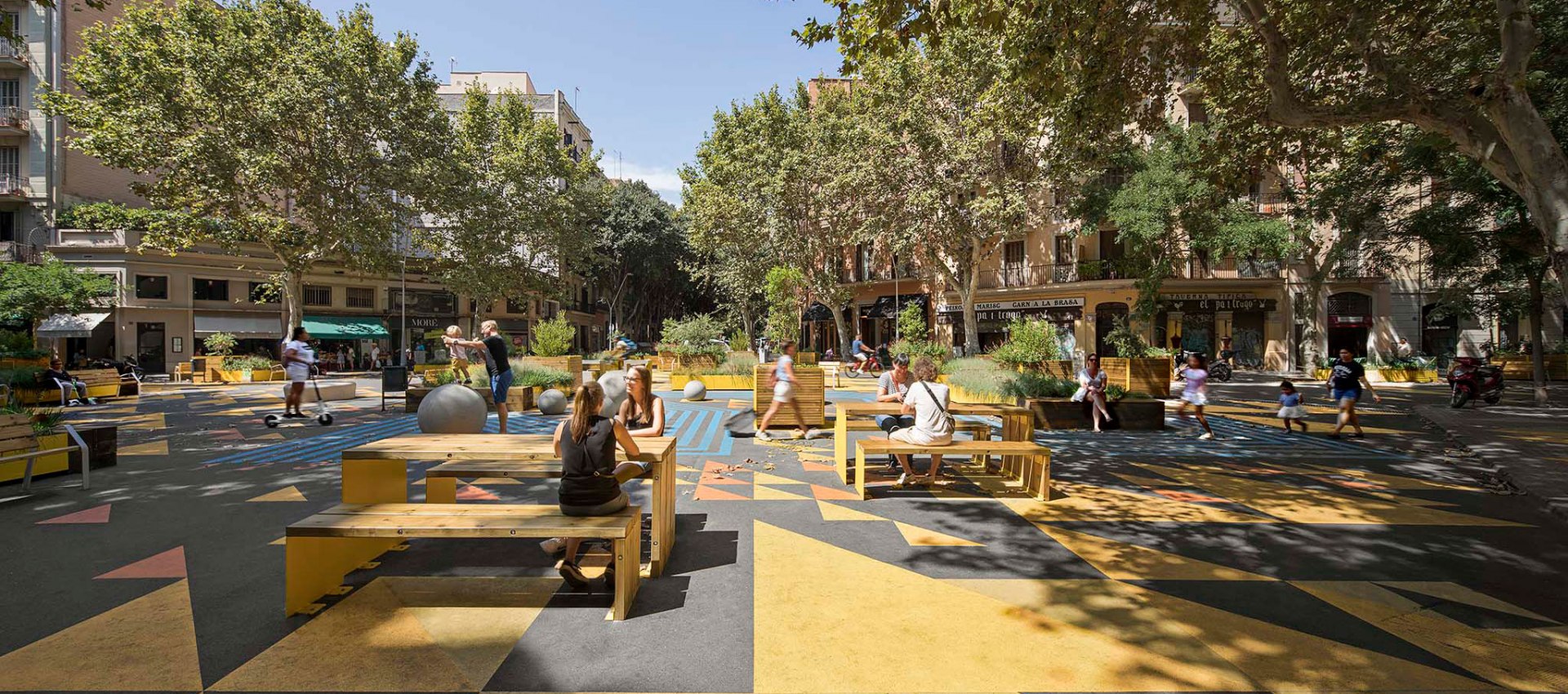 Barcelona
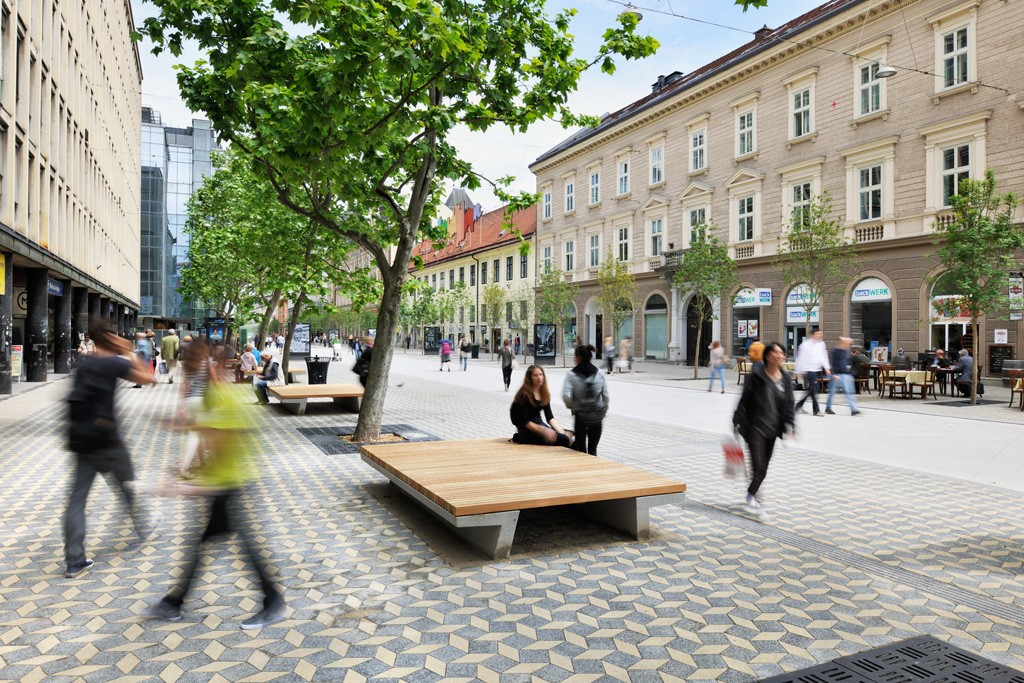 Ljubljana
Inicijativa

Projekt

Otvorenje
Inicijativa

Projekt

Otvorenje
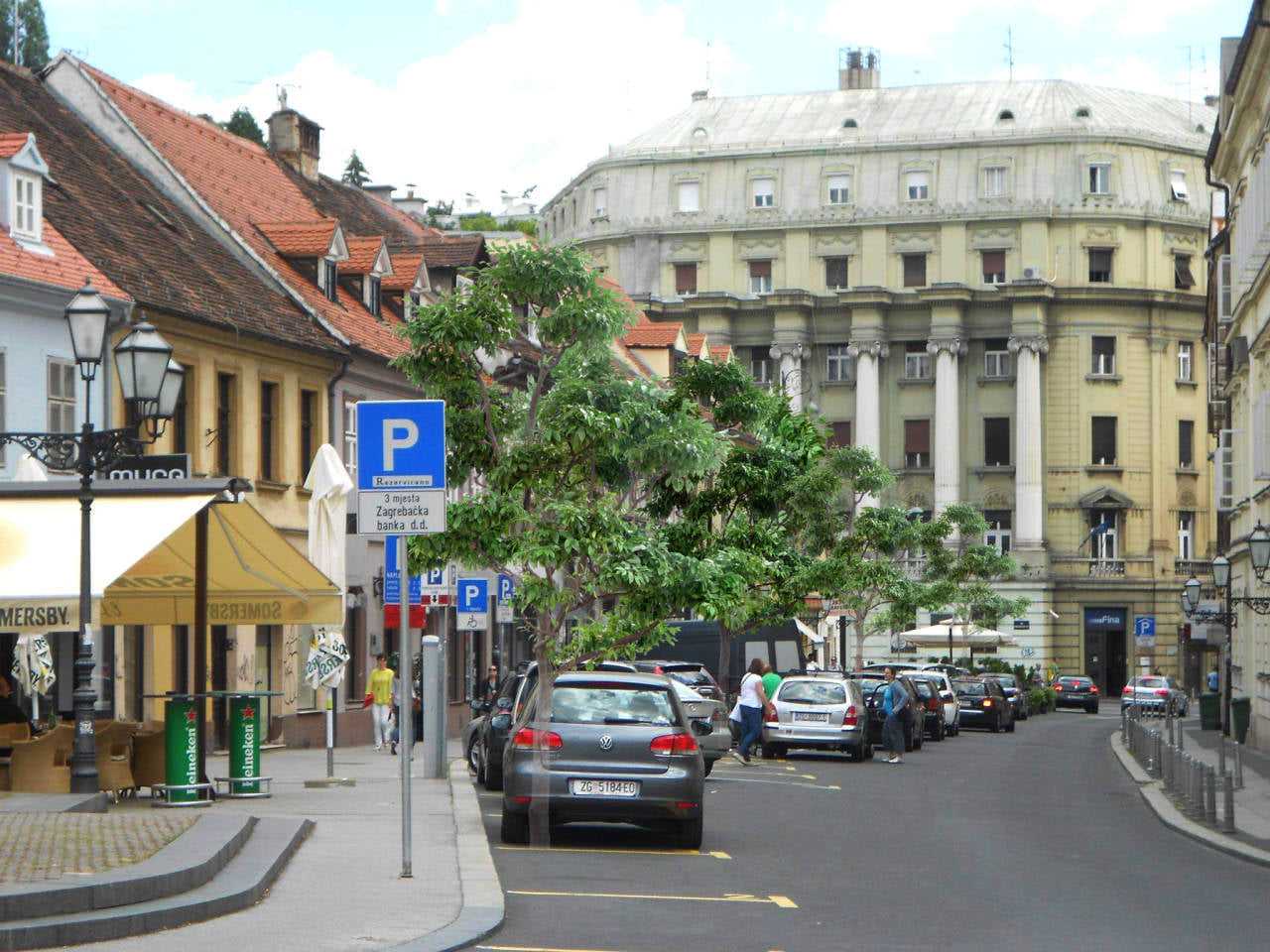 Inicijativa

Projekt

Otvorenje
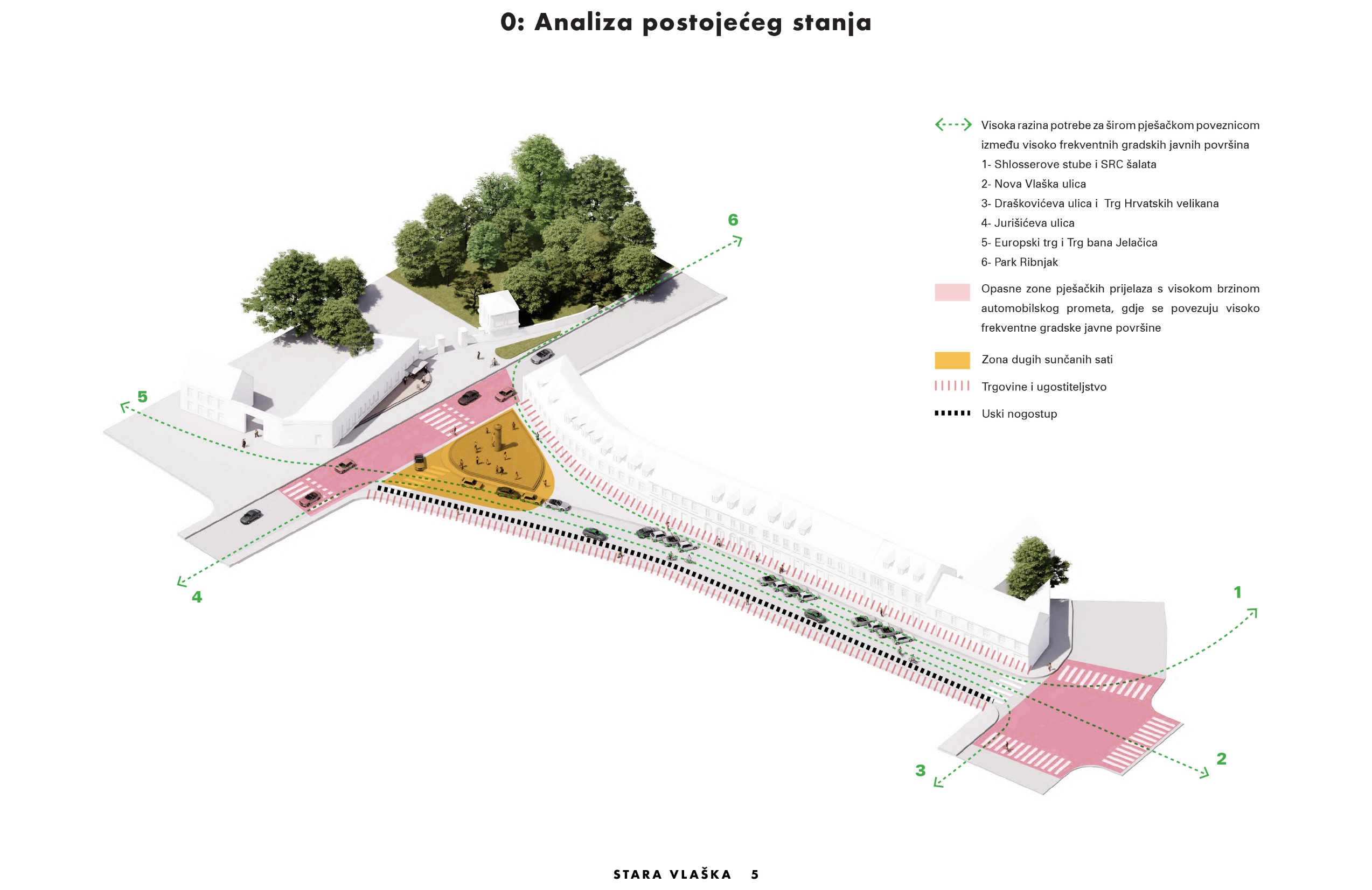 analiza
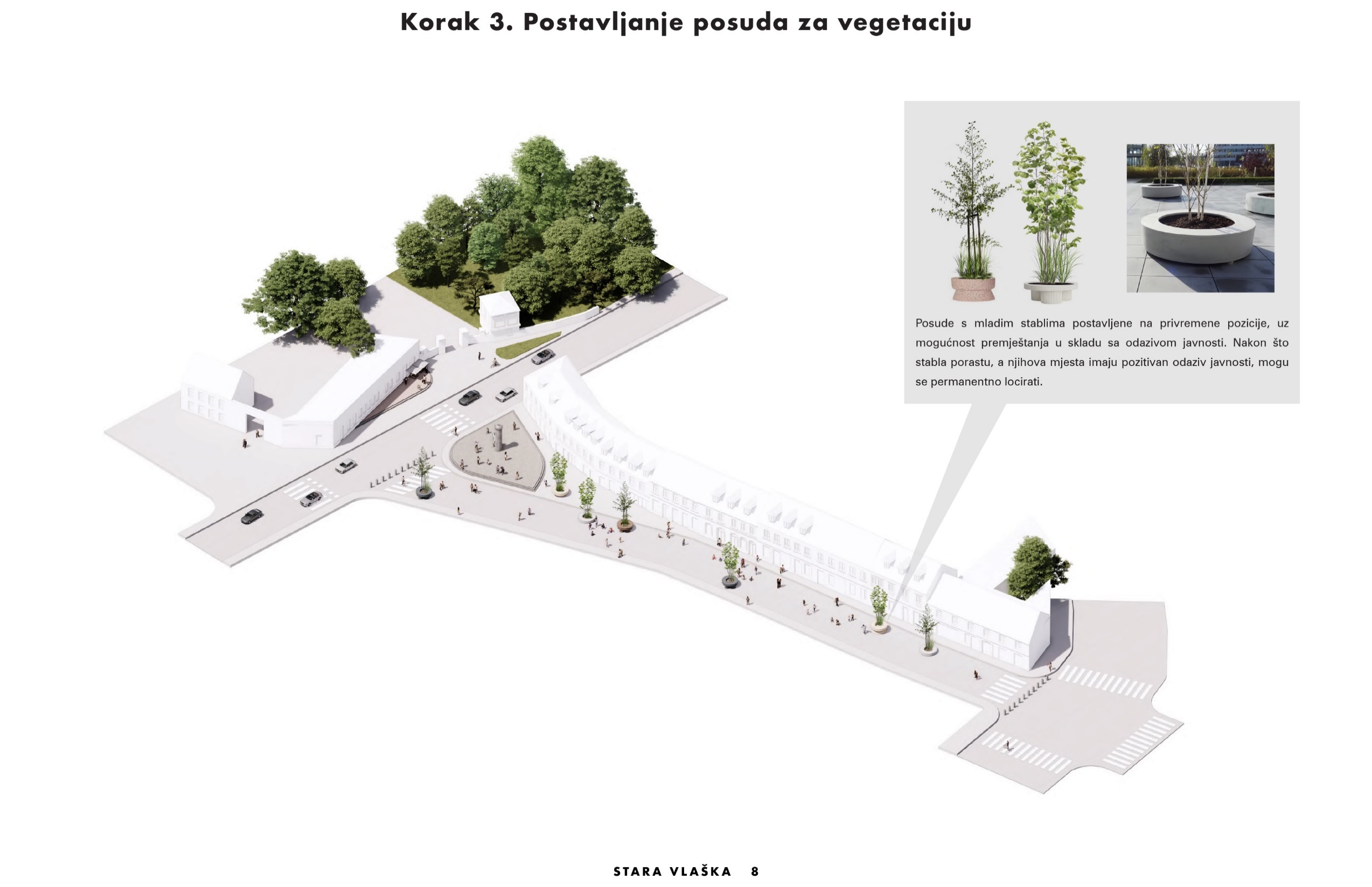 žardinjere + sadnice
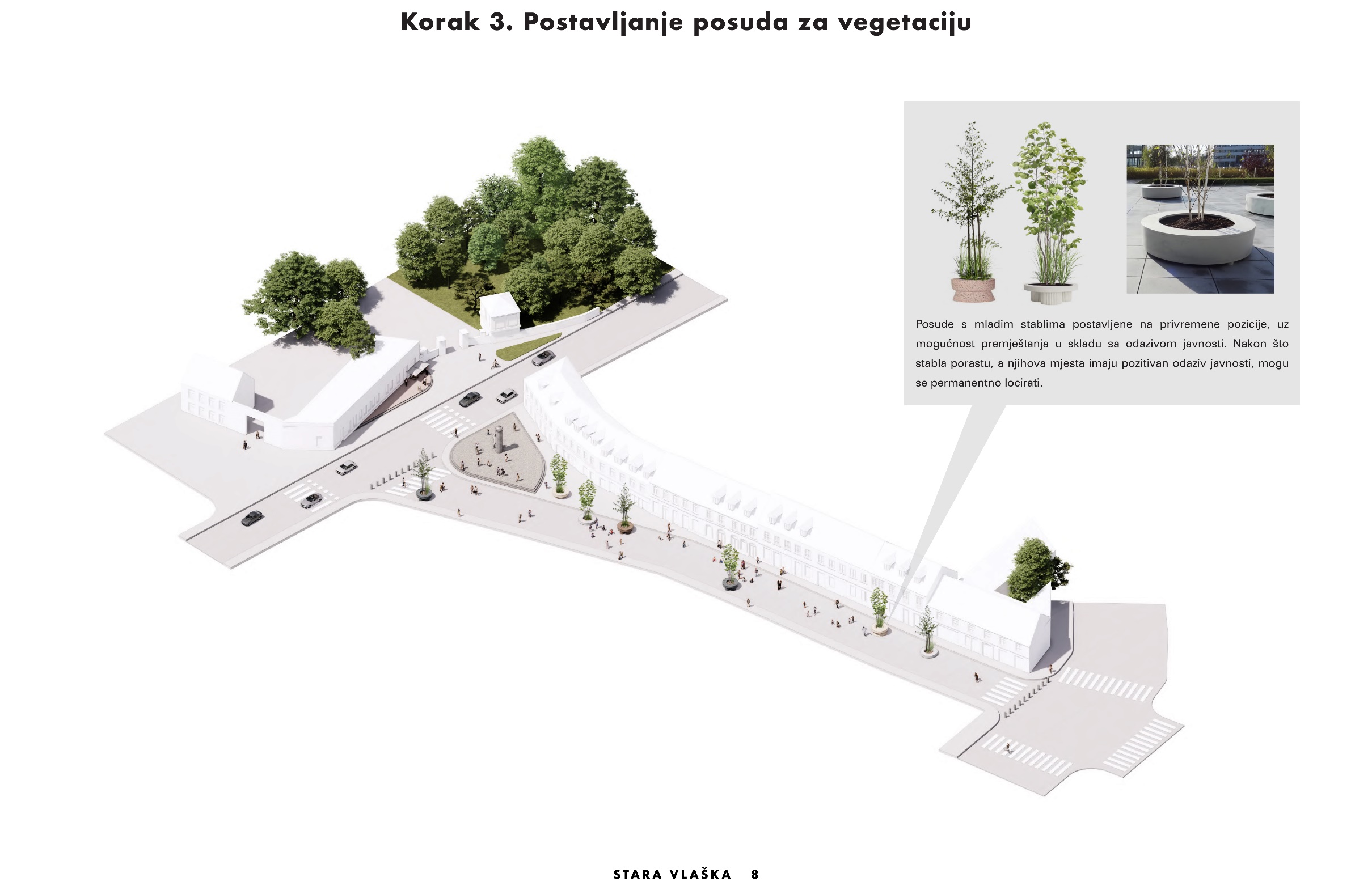 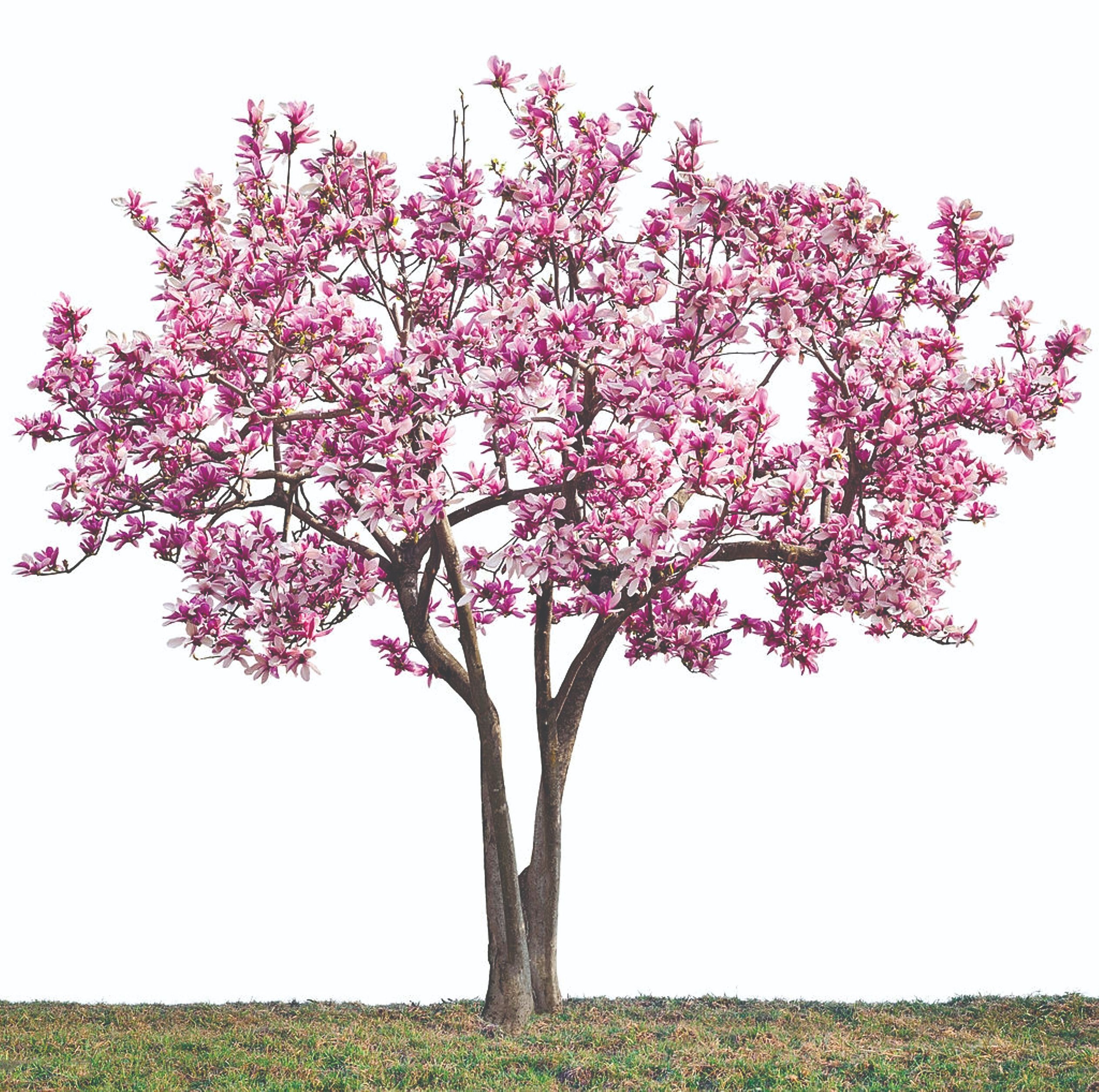 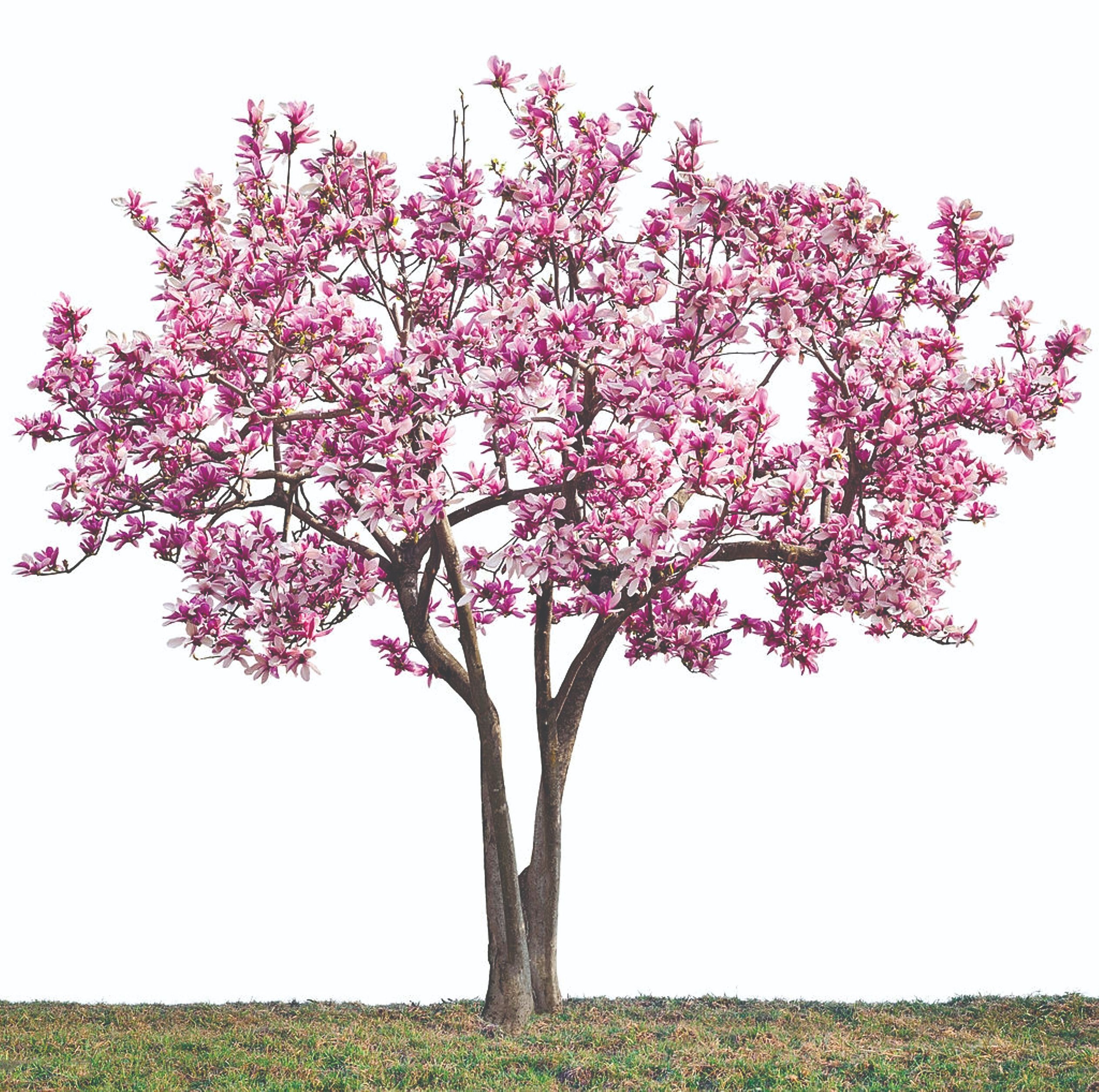 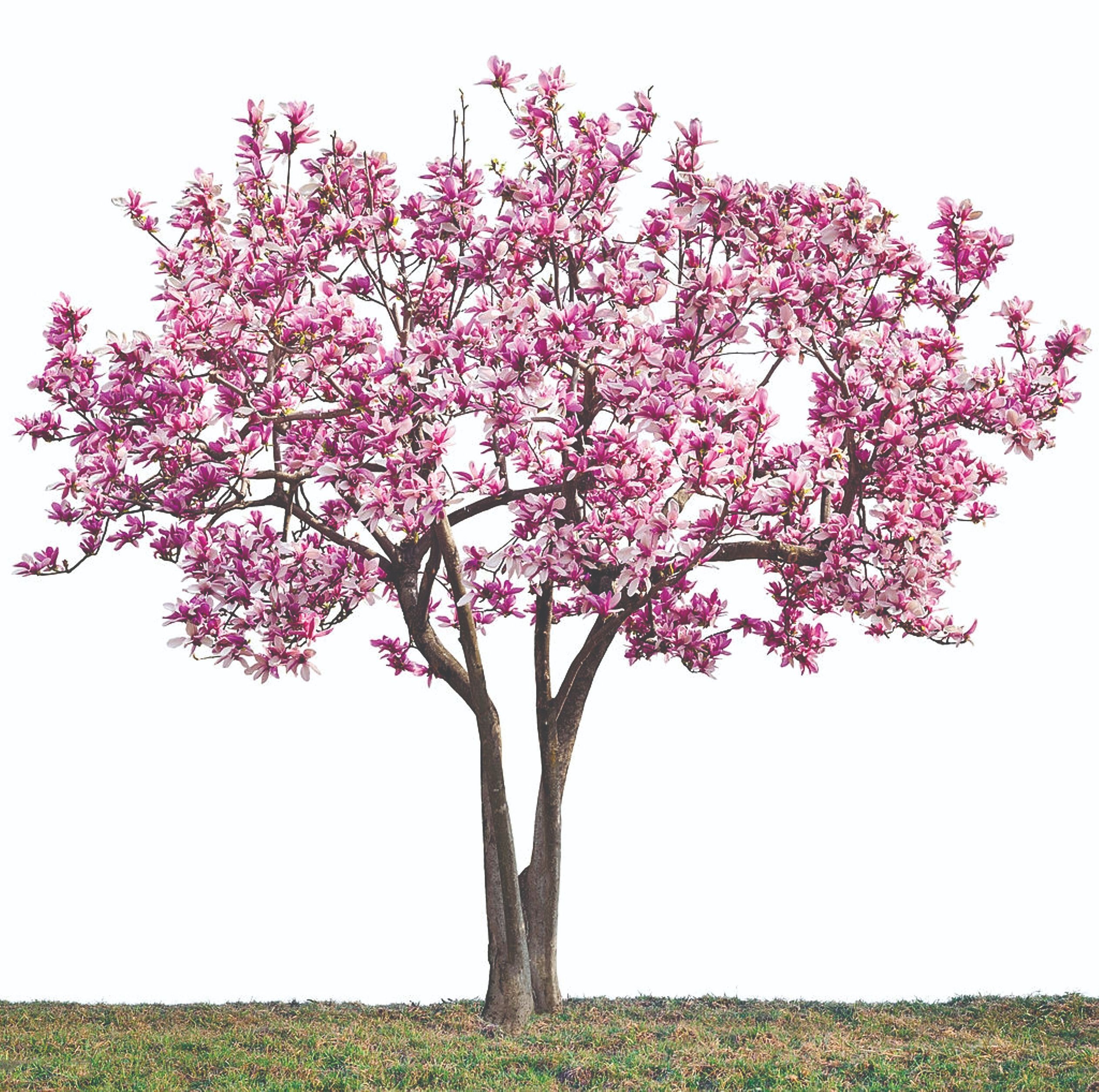 magnolija
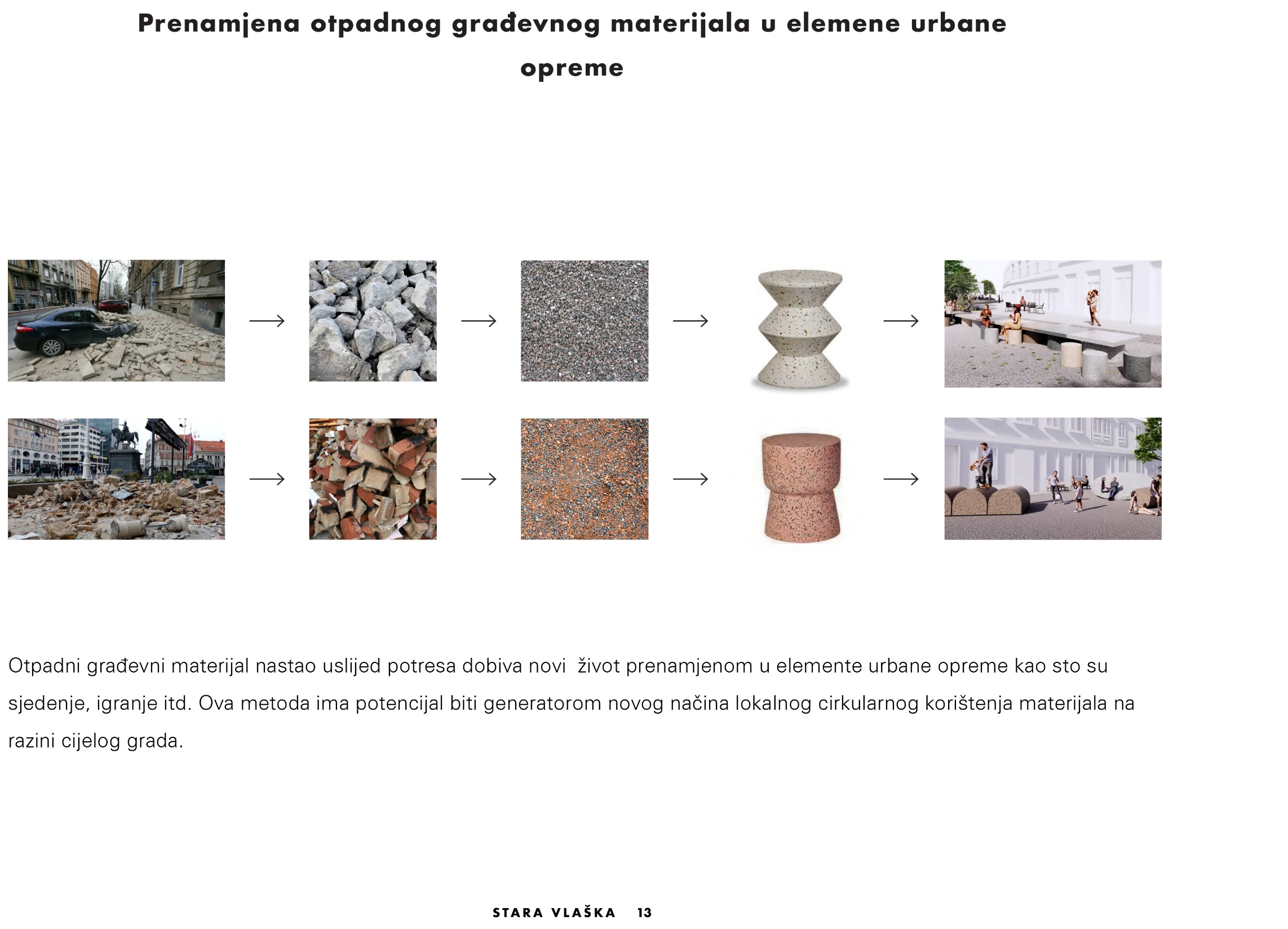 oporaba materijala od rušenja
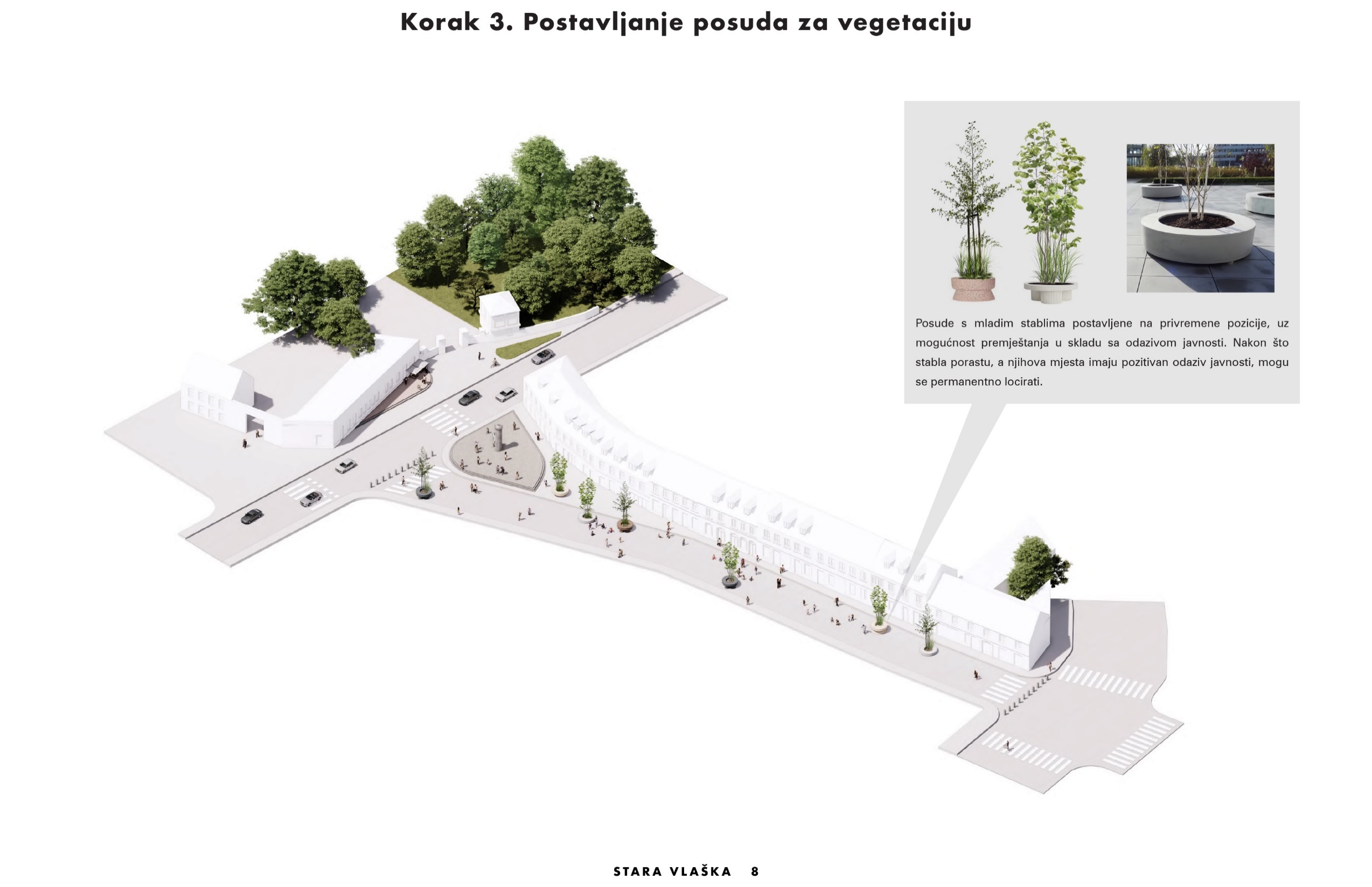 preobrazba podne plohe
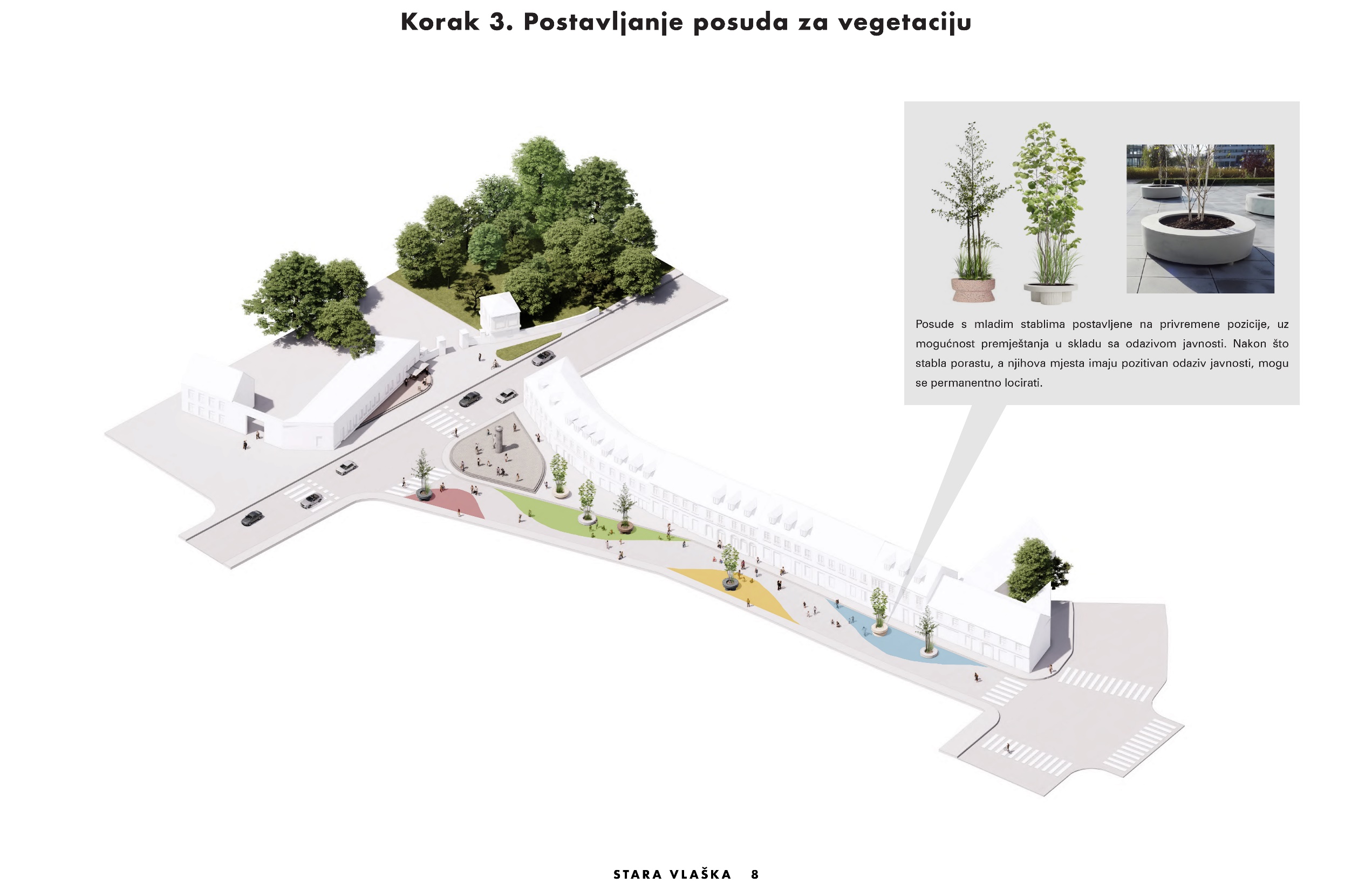 preobrazba podne plohe
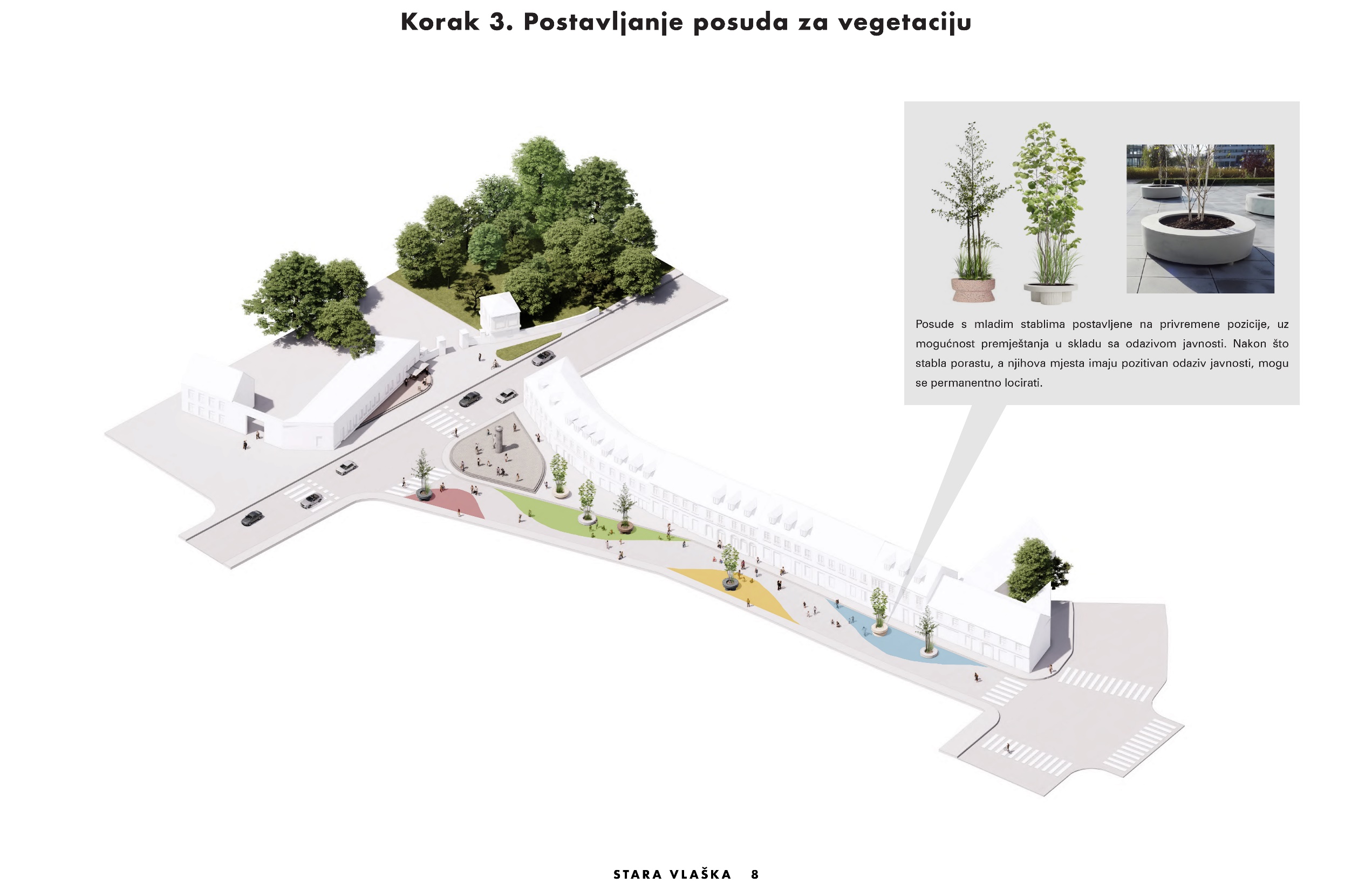 preobrazba podne plohe
Inicijativa

Projekt

Otvorenje
Inicijativa

Projekt

Otvorenje
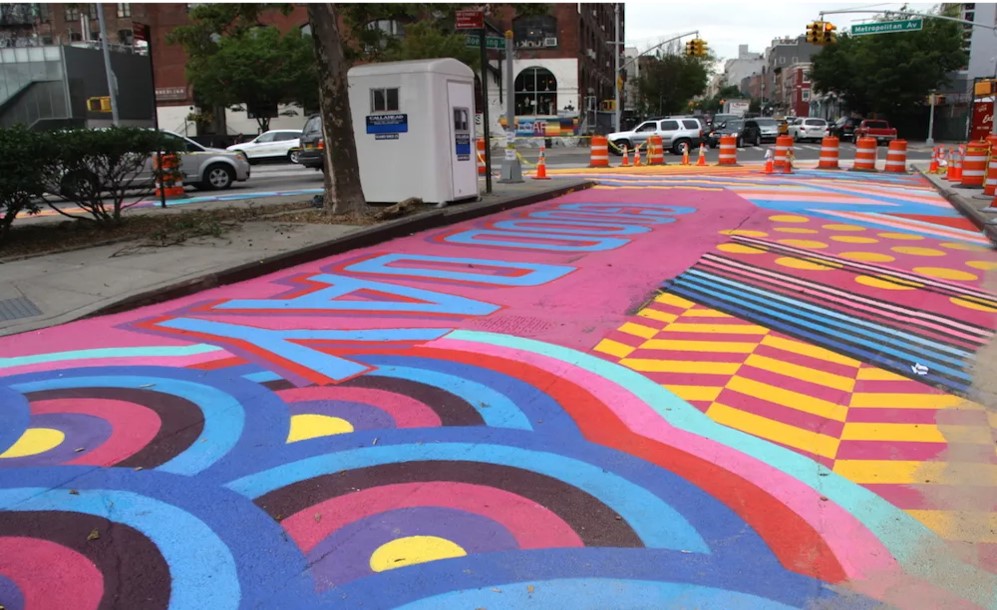 trajno + privremeno bojanje
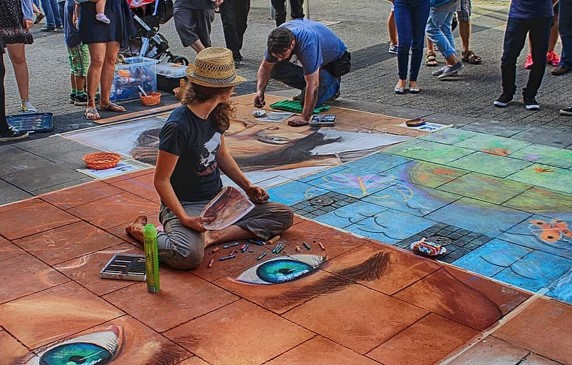 trajno + privremeno bojanje
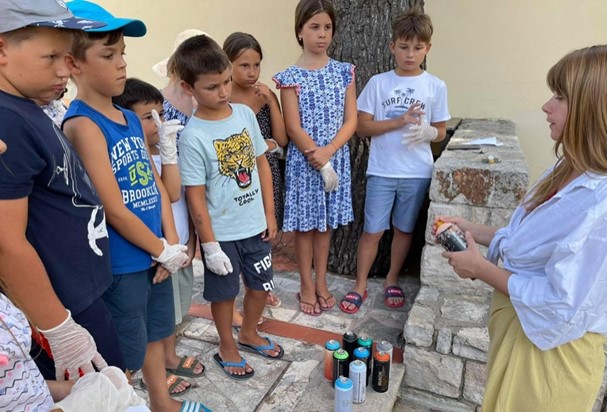 radionice za djecu
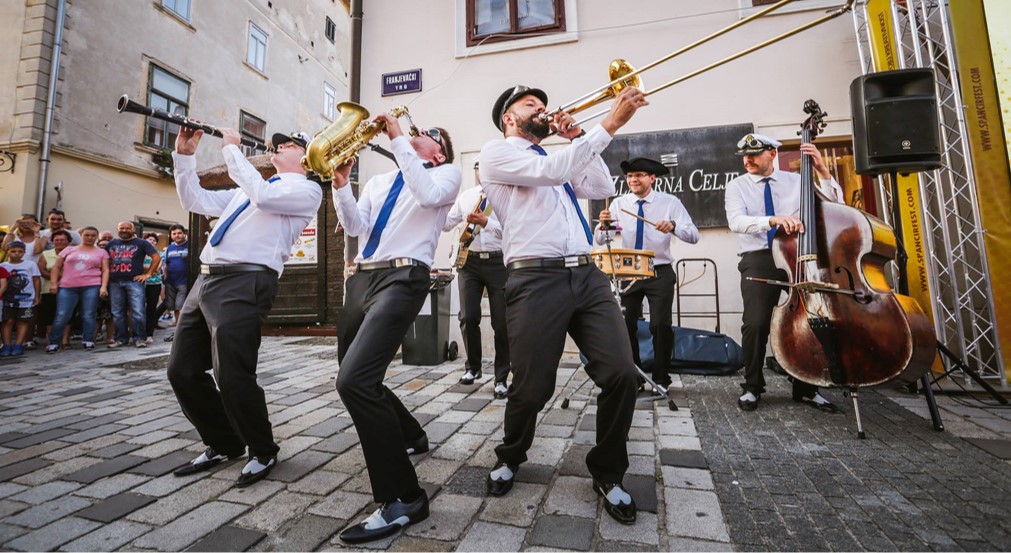 koncert
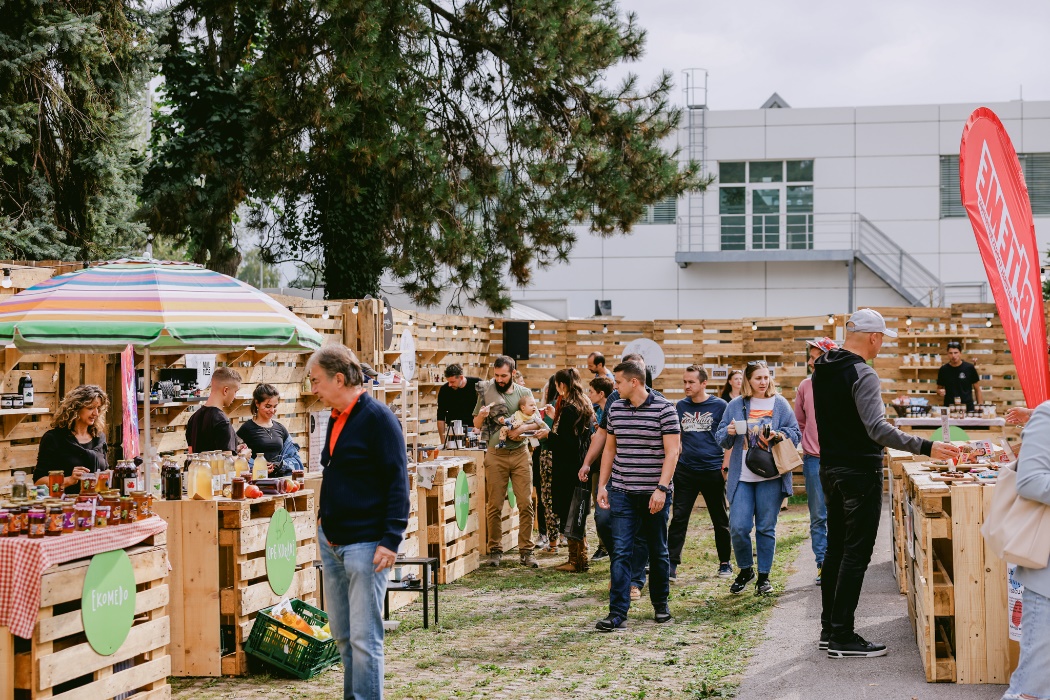 sajam obrtnika
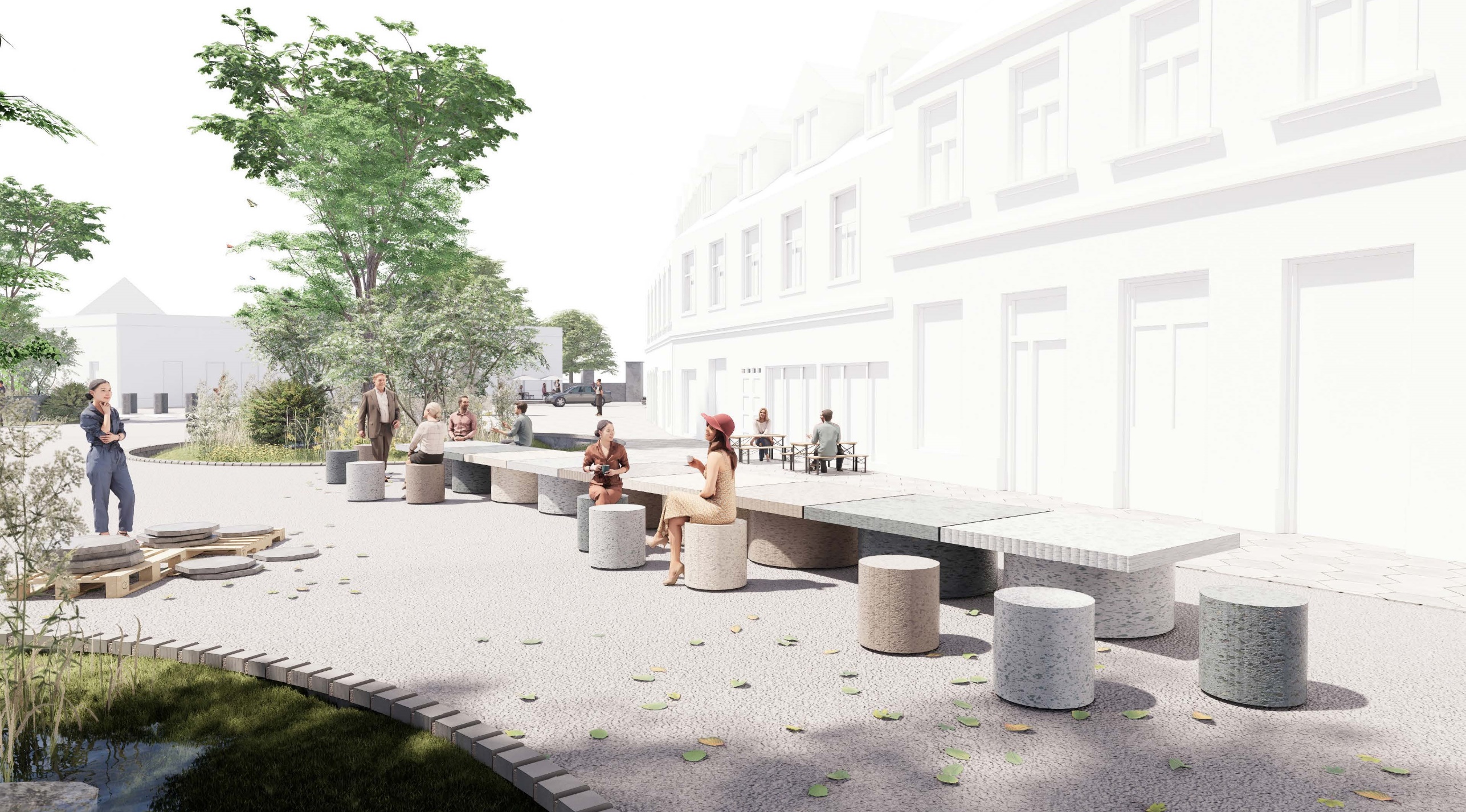 komunalni stol
Inicijativa

Projekt

Otvorenje
Inicijativa

Projekt

Otvorenje

...
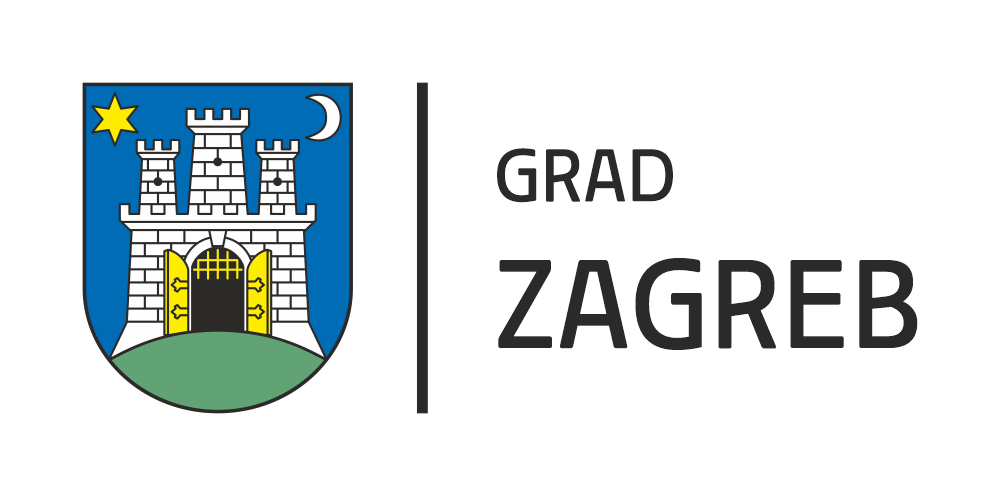 Pješačka zona Stara Vlaška
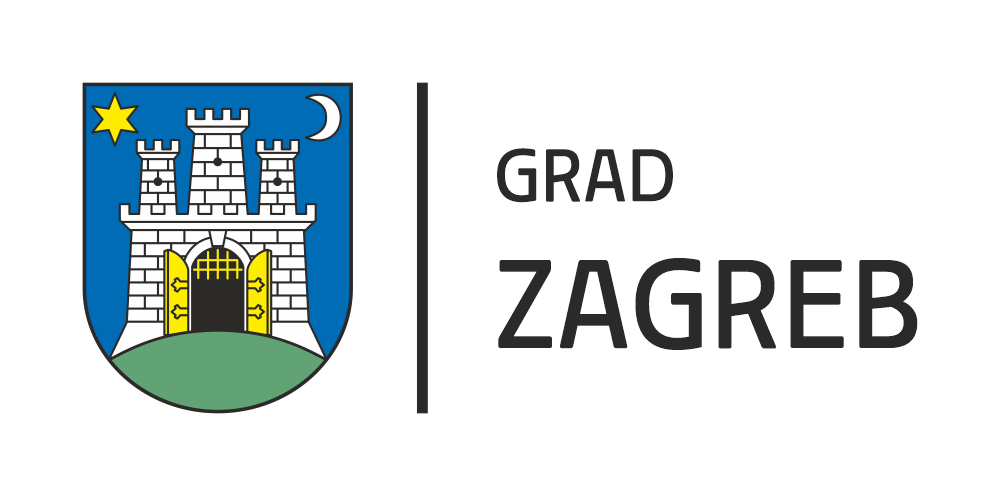 Pješačka zona Stara Vlaška

Otvorenje: subota 28/5/2022 u 10:30!